Entrenamiento en pruebas objetivas
Gestión de Proyectos de Software
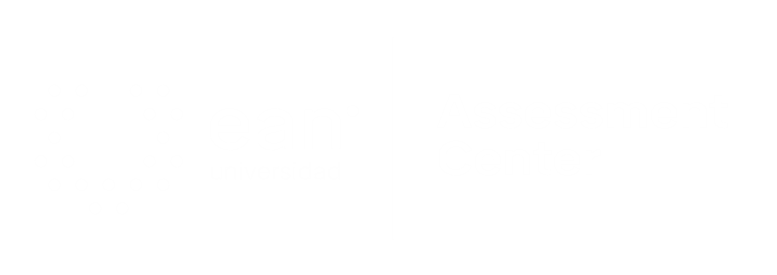 Apreciados docente y estudiantes
El siguiente entrenamiento está diseñado para que puedan familiarizarse con la estructura y funcionamiento de las pruebas objetivas. Con este documento ustedes tendrán la posibilidad de conocer en detalle los principales componentes de los ítems que conforman la prueba objetiva.

Este entrenamiento ha sido construido con información equivalente a la que se encuentra en las pruebas reales, por lo que se espera que los estudiantes obtengan herramientas esenciales para su apropiado desempeño en las pruebas.

¡Bienvenidos!
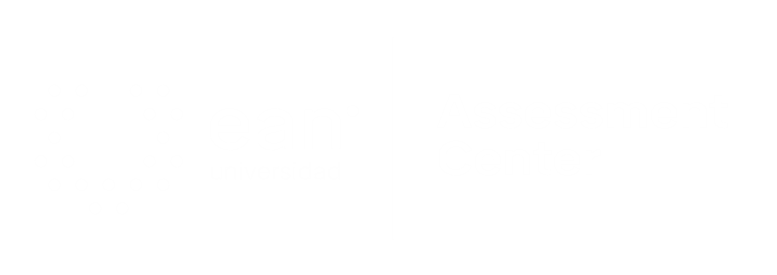 [Speaker Notes: #233 pocion 4]
Comencemos…
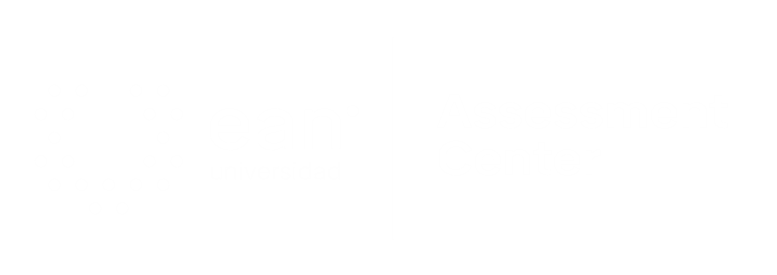 1. Caso o situación problémica
Software Elegante S.A.S. es una empresa dedicada a la producción de software y le ha sido otorgado, por medio de una licitación pública para una empresa privada, el proyecto de realización de un sistema de información que integre la parte financiera con el área de producción y que le permita a la empresa contar con diferentes reportes, con el fin de tomar decisiones frente a la dura competencia que ha surgido en el desarrollo de los mercados en los que la empresa desarrolla sus actividades.
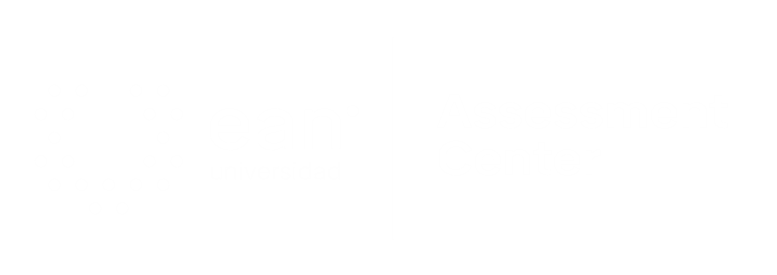 Caso o situación problémica
El proyecto incluye:
•	El análisis, diseño, desarrollo, implementación y pruebas del sistema.
•	El desarrollo de las interfaces necesarias para conectarse al sistema actual, así como los módulos necesarios para la transferencia de datos hacia y desde dispositivos portátiles.
•	El sistema contará con una interfaz que permita al usuario consultar la información de los procesos de producción y los costos que ello implica, así como los reportes detectados en el levantamiento de los requerimientos detectados en la fase de análisis.
•	El sistema deberá contar con la documentación técnica y de usuario que permitan identificar los flujos y la estructura de los datos.
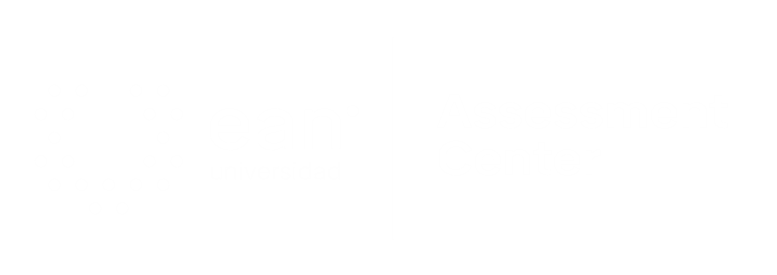 1. Caso o situación problémica
El proyecto no incluye: 
•	El licenciamiento del software utilizado para la producción del sistema de información.
•	Los equipos de cómputo y dispositivos móviles en los que se instalará el sistema. 
•	El mantenimiento de la aplicación, después de un periodo de 30 días calendario a partir de la implementación y aceptación del cliente.
Usted, profesional de Ingeniería de Sistemas, ha sido designado como gerente de proyecto y la empresa le pide que se formalice la existencia del proyecto y que, de igual manera, se otorgue al director del proyecto la autoridad para asignar los recursos de la organización a las actividades del proyecto.
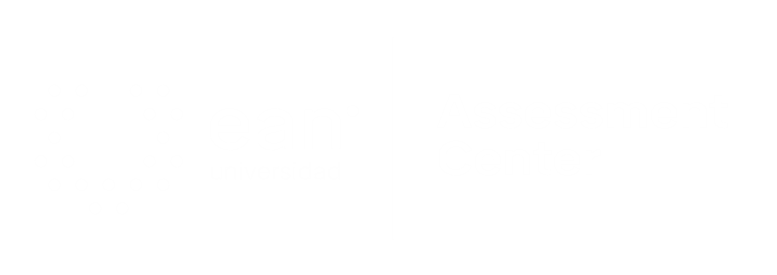 Enunciado
Usted, como conocedor en gestión de proyectos, lo primero que deberá elaborar es:
Opciones de respuesta
el plan de mercadeo del proyecto.
el acta de constitución del proyecto.
un acta de la reunión.
la matriz de responsabilidades del proyecto.
b
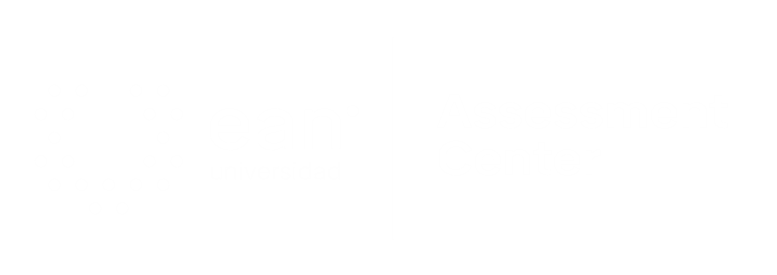 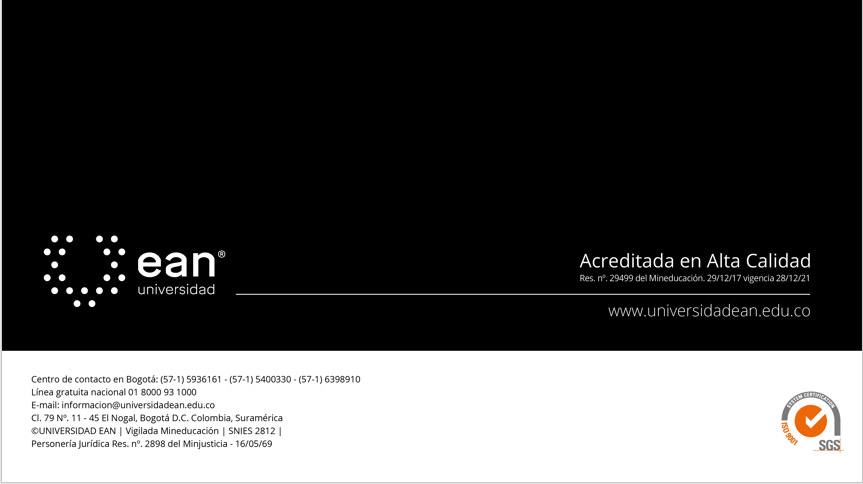